202X
多彩清新通用商务模板
Lorem ipsum dolor sit amet, consectetur adipiscing elit. Ut efficitur ipsum vitae tortor accumsan, a
COMPANY NAME
CONTENT
Lorem ipsum dolor sit amet, consectetur adipiscing elit.
输入标题内容
输入标题内容
01
02
Lorem ipsum dolor sit amet, consectetur adipiscing elit. Ut efficitur ipsum vitae tortor
Lorem ipsum dolor sit amet, consectetur adipiscing elit. Ut efficitur ipsum vitae tortor
输入标题内容
输入标题内容
03
04
Lorem ipsum dolor sit amet, consectetur adipiscing elit. Ut efficitur ipsum vitae tortor
Lorem ipsum dolor sit amet, consectetur adipiscing elit. Ut efficitur ipsum vitae tortor
PART 01
输入标题内容
Lorem ipsum dolor sit amet, consectetur adipiscing elit. Ut efficitur ipsum vitae tortor accumsan, a pulvinar lorem lacinia.
输入标题内容
whereby something new and somehow valuable is formed the created item
JAMES BOND
JAMES BOND
CEO & FOUNDER
CEO & FOUNDER
Mobile social media refers to the combination
Mobile social media refers to the combination
JAMES BOND
JAMES BOND
CEO & FOUNDER
CEO & FOUNDER
Mobile social media refers to the combination
Mobile social media refers to the combination
输入标题内容
whereby something new and somehow valuable is formed the created item
Execute
Model
Analyze
Improve
Frequently your initial font choice is taken
Frequently your initial font choice is taken
Frequently your initial font choice is taken
Frequently your initial font choice is taken
BE THE BEST COMPANY
Phenomenon whereby something new and somehow valuable is formed the created item
OFFER AWESOME SERVICES
Phenomenon whereby something new and somehow valuable is formed the created item
RELEASE CREATIVE LAYOUTS
Phenomenon whereby something new and somehow valuable is formed the created item
OFFER 24/7 SUPPORT
Phenomenon whereby something new and somehow valuable is formed the created item
输入标题内容
whereby something new and somehow valuable is formed the created item
NEW BRAND
LAUNCH
1990
2005
NEW LOCATION
NOW
Phenomenon whereby something new and somehow valuable is formed the created item
Phenomenon whereby something new and somehow valuable is formed the created item
1998
201X
Phenomenon whereby something new and somehow valuable is formed the created item
Phenomenon whereby something new and somehow valuable is formed the created item
PART 02
输入标题内容
Lorem ipsum dolor sit amet, consectetur adipiscing elit. Ut efficitur ipsum vitae tortor accumsan, a pulvinar lorem lacinia.
输入标题内容
whereby something new and somehow valuable is formed the created item
SERVICES
Frequently, your initial font choice is taken out of your awesome hands also we are companies often specify a typeface, or even a set of fonts,  part of their brand guides However
Execute
Model
Analyze
Frequently your initial font choice is taken
Frequently your initial font choice is taken
Frequently your initial font choice is taken
MARCO MICHELLI
输入标题内容
whereby something new and somehow valuable is formed the created item
VIDEO
ADS
MARKETING
PUBLISHING
When selecting a typeface for body text, your primary
When selecting a typeface for body text, your primary
When selecting a typeface for body text, your primary
When selecting a typeface for body text, your primary
输入标题内容
whereby something new and somehow valuable is formed the created item
HOME
CHAT 24/7
MAILING
SUPPORT
Frequently, your initial font choice is taken out of your awesome hand
Frequently, your initial font choice is taken out of your awesome hand
Frequently, your initial font choice is taken out of your awesome hand
Frequently, your initial font choice is taken out of your awesome hand
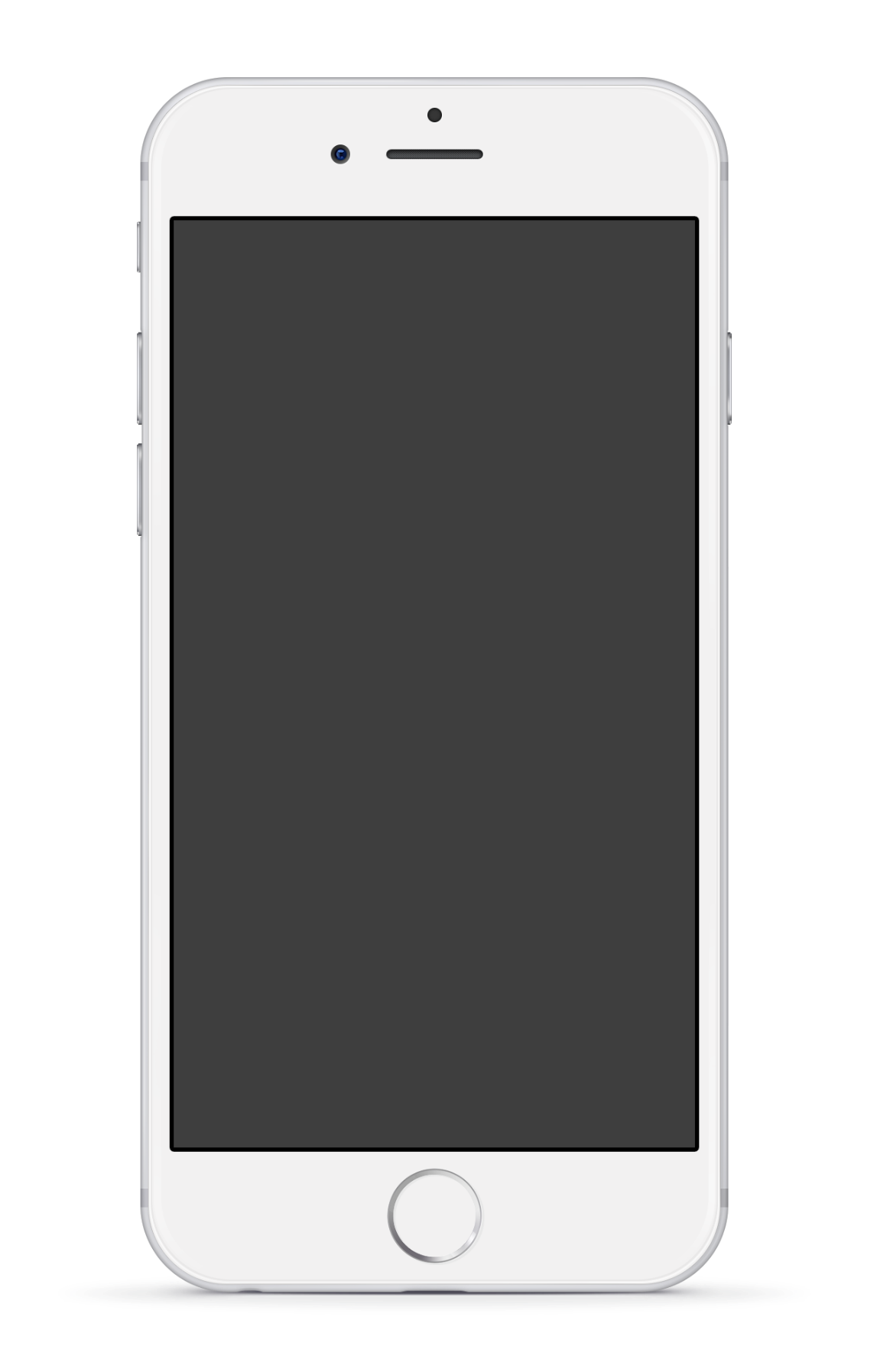 COMPUTER REPAIRS
PRODUCE MUSIC
Phenomenon whereby something new
Phenomenon whereby something new
CUSTOMIZE YOUR ADS
OFFER 24/7 SUPPORT
Phenomenon whereby something new
Phenomenon whereby something new
TAKE PICTURES
LIVE CHAT 365
Phenomenon whereby something new
Phenomenon whereby something new
输入标题内容
whereby something new and somehow valuable is formed the created item
WRITING
MUSIC
LIVE CHAT
Over the course of the last decade, however, we seem to have reached a general agreement that creativity
Over the course of the last decade, however, we seem to have reached a general agreement that creativity
Over the course of the last decade, however, we seem to have reached a general agreement that creativity
PART 03
输入标题内容
Lorem ipsum dolor sit amet, consectetur adipiscing elit. Ut efficitur ipsum vitae tortor accumsan, a pulvinar lorem lacinia.
输入标题内容
whereby something new and somehow valuable is formed the created item
01
02
03
RESEARCH
MARKETING
BRANDING
Frequently, your initial font choice is taken out
Frequently, your initial font choice is taken out
Frequently, your initial font choice is taken out
04
05
06
GRAPHIC DESIGN
SEO ANALYSIS
EMAILING
Frequently, your initial font choice is taken out
Frequently, your initial font choice is taken out
Frequently, your initial font choice is taken out
输入标题内容
whereby something new and somehow valuable is formed the created item
VIDEO
LAYOUTS
LAUNCH
ADVERTISING
Frequently, your initial font choice is taken out
Frequently, your initial font choice is taken out
Frequently, your initial font choice is taken out
Frequently, your initial font choice is taken out
ACQUISITION
REACH
ENGAGEMENT
Frequently, your initial font choice is taken out
Frequently, your initial font choice is taken out
Frequently, your initial font choice is taken out
输入标题内容
whereby something new and somehow valuable is formed the created item
RESEARCH
ADVERTISING
BRANDING
Frequently, your initial font choice is taken out
Frequently, your initial font choice is taken out
Frequently, your initial font choice is taken out
GRAPHIC DESIGN
SEO ANALYSIS
VIDEO
Frequently, your initial font choice is taken out
Frequently, your initial font choice is taken out
Frequently, your initial font choice is taken out
PART 04
输入标题内容
Lorem ipsum dolor sit amet, consectetur adipiscing elit. Ut efficitur ipsum vitae tortor accumsan, a pulvinar lorem lacinia.
输入标题内容
whereby something new and somehow valuable is formed the created item
STEP 1
STEP 2
STEP 3
Frequently, your initial font choice is taken out of your awesome hands also we are companies
Frequently, your initial font choice is taken out of your awesome hands also we are companies
Frequently, your initial font choice is taken out of your awesome hands also we are companies
输入标题内容
whereby something new and somehow valuable is formed the created item
SUPPLIER
YOUR TITLE HERE
Phenomenon whereby something new and somehow
CONTROL
FACTORY
YOUR TITLE HERE
Phenomenon whereby something new and somehow
SUPPLY
CHAIN
YOUR TITLE HERE
Phenomenon whereby something new and somehow
YOUR TITLE HERE
Phenomenon whereby something new and somehow
EVALUATE
REVISED
YOUR TITLE HERE
Phenomenon whereby something new and somehow
输入标题内容
whereby something new and somehow valuable is formed the created item
Awesome
Phenomenon whereby something new and somehow valuable is formed the created item
Great Pictures
Phenomenon whereby something new and somehow valuable is formed the created item
People
Phenomenon whereby something new and somehow valuable is formed the created item
Animals
Phenomenon whereby something new and somehow valuable is formed the created item
输入标题内容
whereby something new and somehow valuable is formed the created item
Solution 1
Solution 2
Only
Great
Solutions
Phenomenon whereby something new and somehow valuable is formed the create
Phenomenon whereby something new and somehow valuable is formed the create
202X
THANK YOU VERY MUCH
Lorem ipsum dolor sit amet, consectetur adipiscing elit. Ut efficitur ipsum vitae tortor accumsan, a
COMPANY NAME